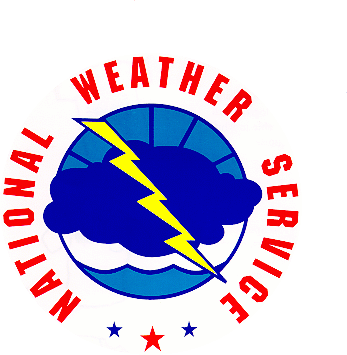 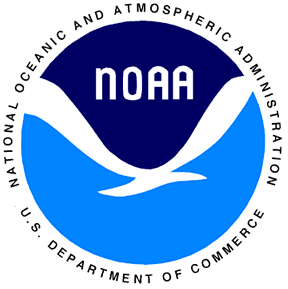 2012 Spring-Summer Weather OutlookWhere we are, where might we be going…
National Weather Service

Diane Cooper
Service Hydrologist, NWS Twin Cities, MN

Mark Ewens
Data Acquisition Program Leader, Grand Forks, ND

March 29, 2012


Acknowledgement to Tom Hultquist, Science & Operations Officer
Outline
Local Research for MSP - Any Tele connections (Diane C.) 
NWS Climate Prediction Center (CPC) 
Models (Diane C.)
Other Considerations (Mark E.)
Official Forecasts (Mark E)
Low Flow Probabilistic Outlook Graphics (Diane C.)
Local Research for MSPAny Tele-Connections Given our Dry and warm Winter/Spring?Diane Cooper
Facts & Figures
Rapidly Transitioned from wet to dry conditions in August 2011, and have remained in that regime.
August 15, 2011 – March 26, 2012 (225 day comparison back to 1850 for Twin Cities)
Warmest on record 
11th driest on record.  (for the study period we were #2)
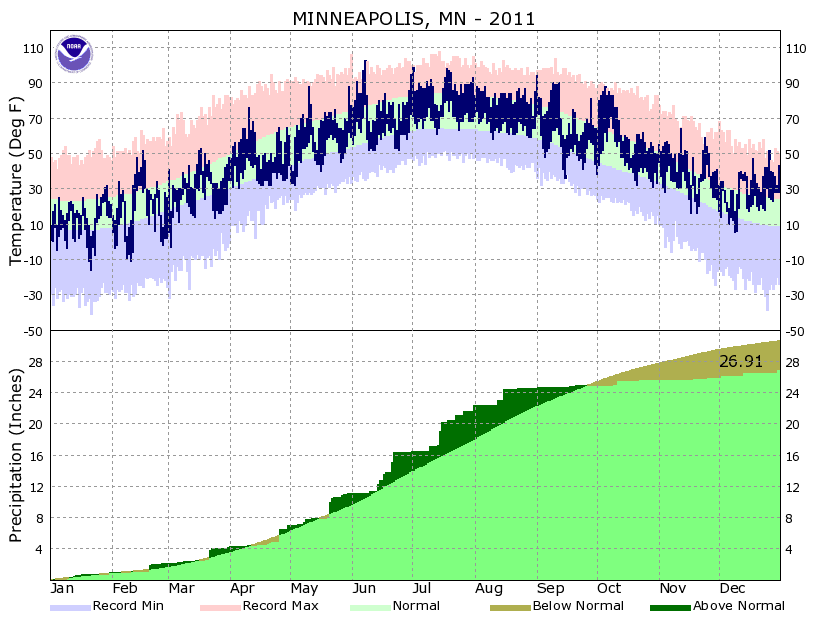 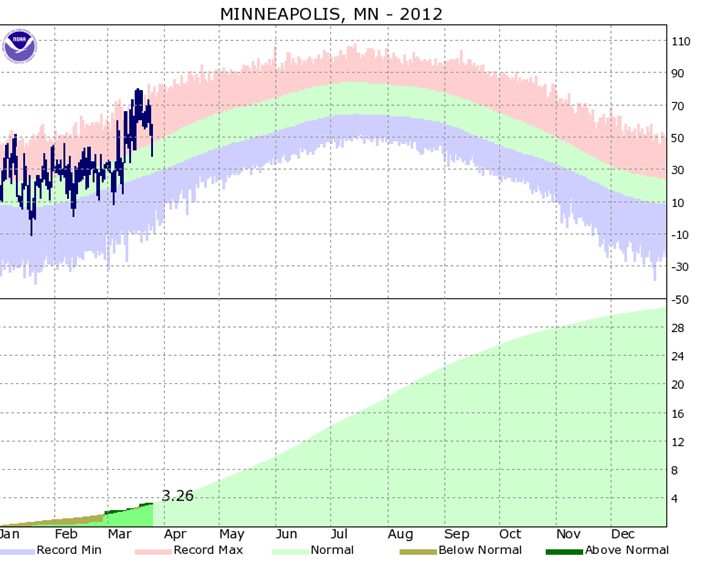 [Speaker Notes: http://www.crh.noaa.gov/mpx/Climate/MSPClimate.php
Records comparison from xmACIS]
Looking Forward
Monthly and seasonal outlooks are based on a variety of information
Past analogs
Dynamical models
Empirical/statistical models
Tele-Connections / Climate Drivers
ENSO, NAO, AO, PDO, PNA, etc.
Focused on March – July 2012
Utilized analogs, dynamical model (CFSv2), ENSO, and NAO information
Driest Years (August 15 – February 14)
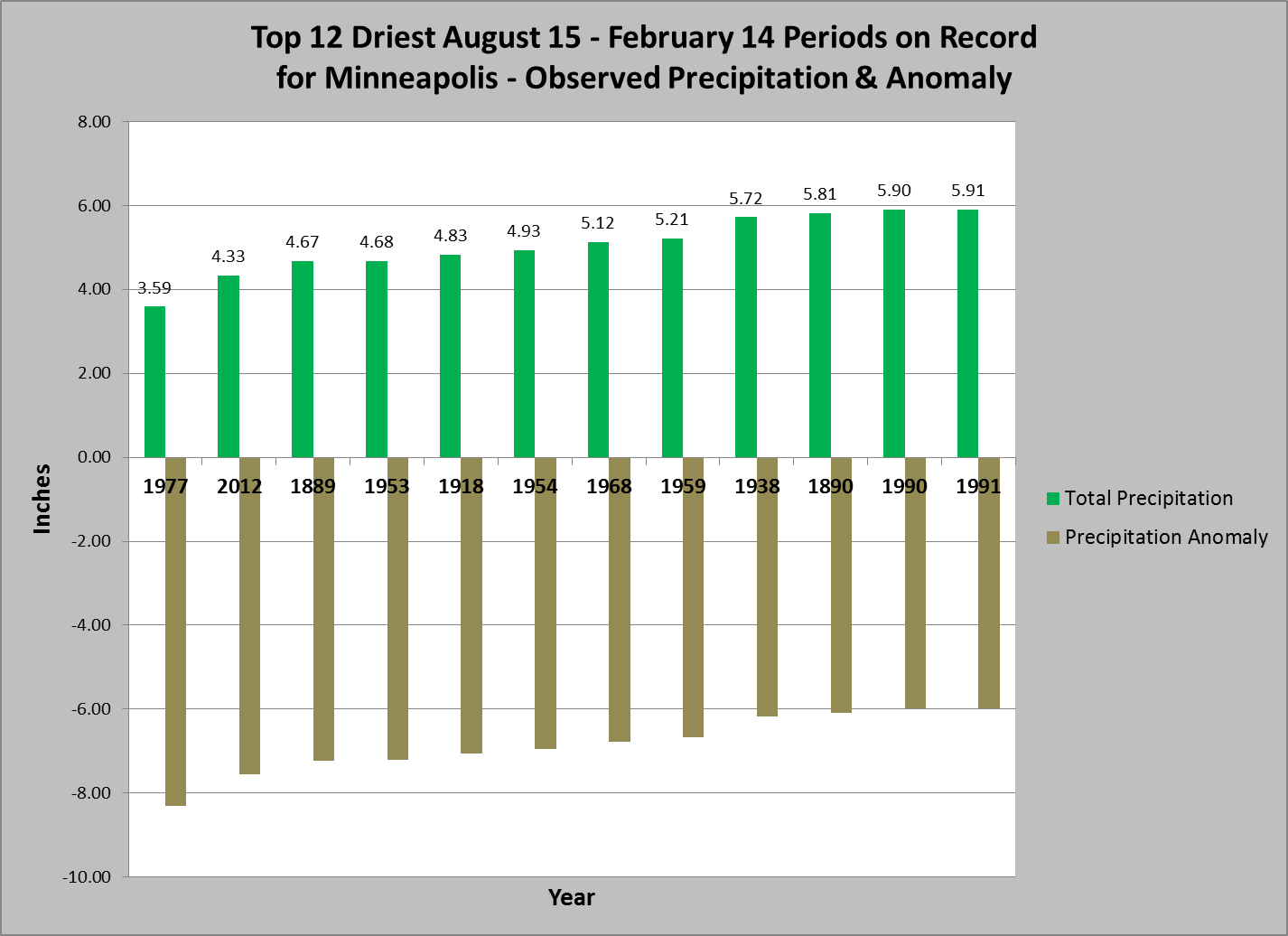 Warmest Years (August 15 – February 14)
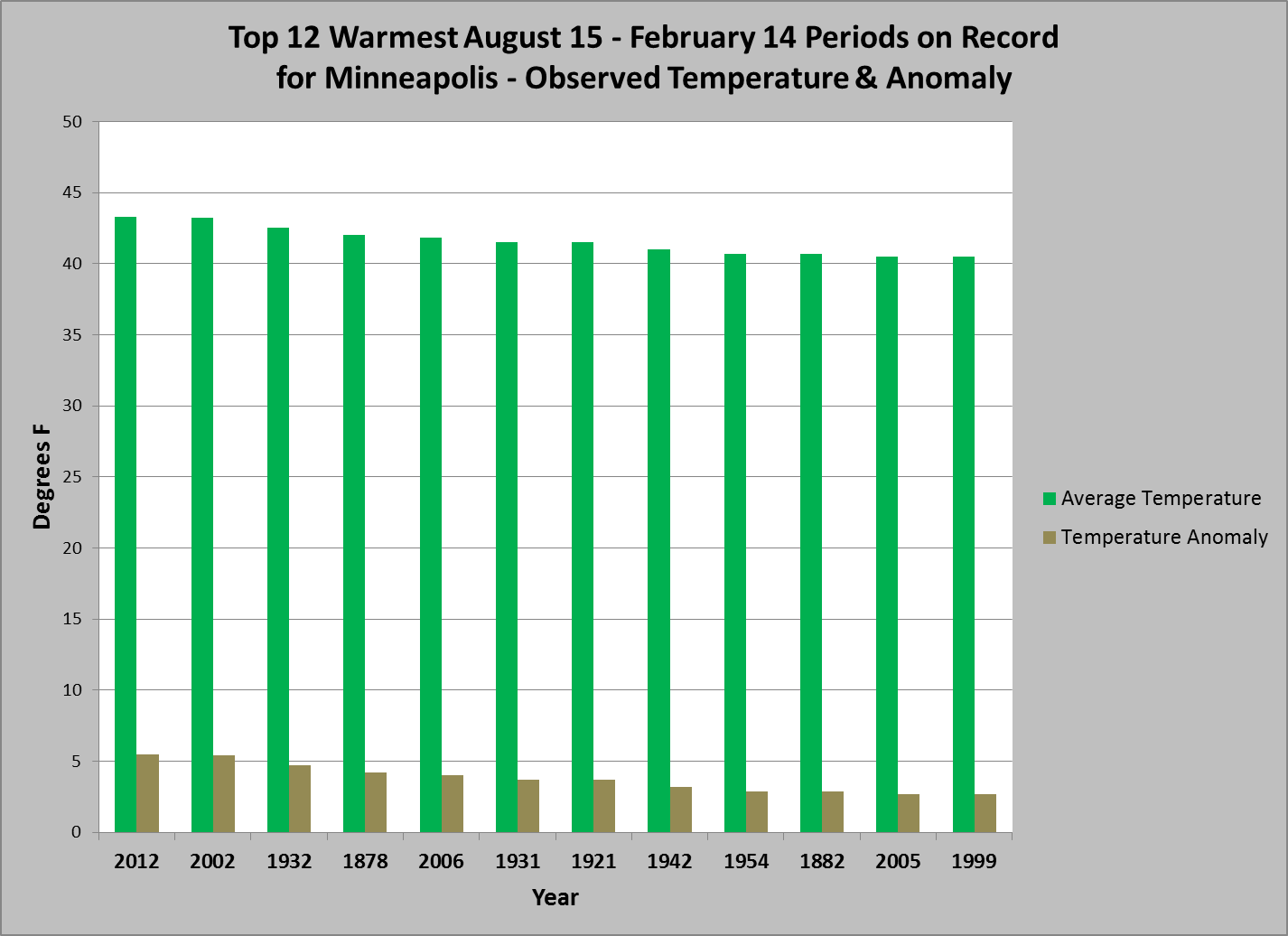 [Speaker Notes: Atmospheric pattern wise – several times the analogs in the winter have seen similar patterns to 1954 (Very unusual pattern in March did not show consistent analogues.)]
Driest Years – Future (March – July) Precipitation
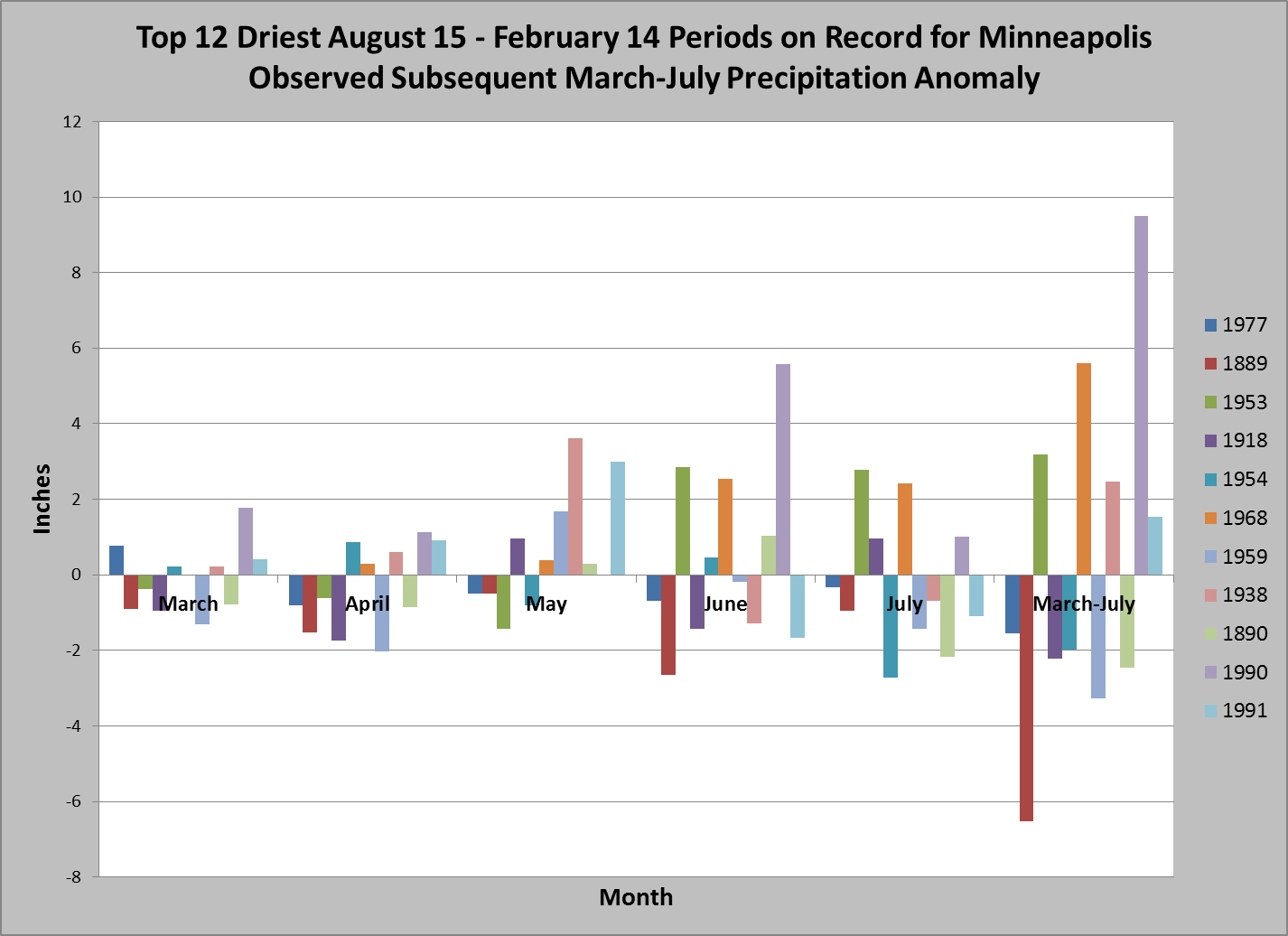 1990 influenced by a few events in June.
[Speaker Notes: Zero is subtracting the normal value. So just as many years excess above normal as excess below normal  in the late spring/summer months if they had been dry in the fall/winter.]
Driest Years – Future Precipitation Averages
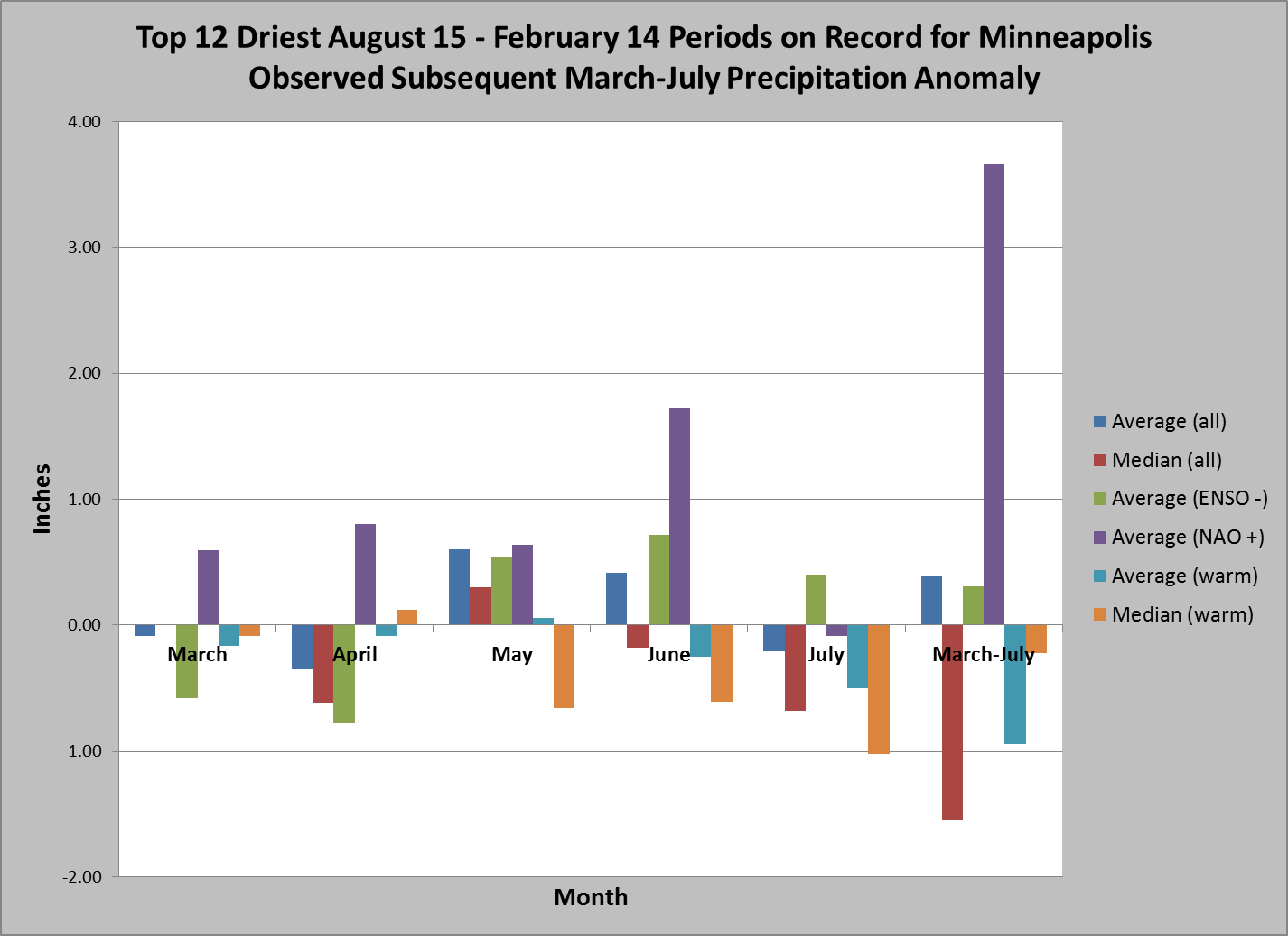 [Speaker Notes: Looking at if there are any sea surface temp or Atmospheric pattern signals – not really 
ENSO – is a La Nina pattern or the Pacific Temperatures are cooler than normal. Typical (but not always) winter weather pattern influences of La Nina’s/El Nino’s http://www.cpc.ncep.noaa.gov/products/analysis_monitoring/ensocycle/nawinter.shtml]
Warmest  Years – Future (March – July) Precipitation
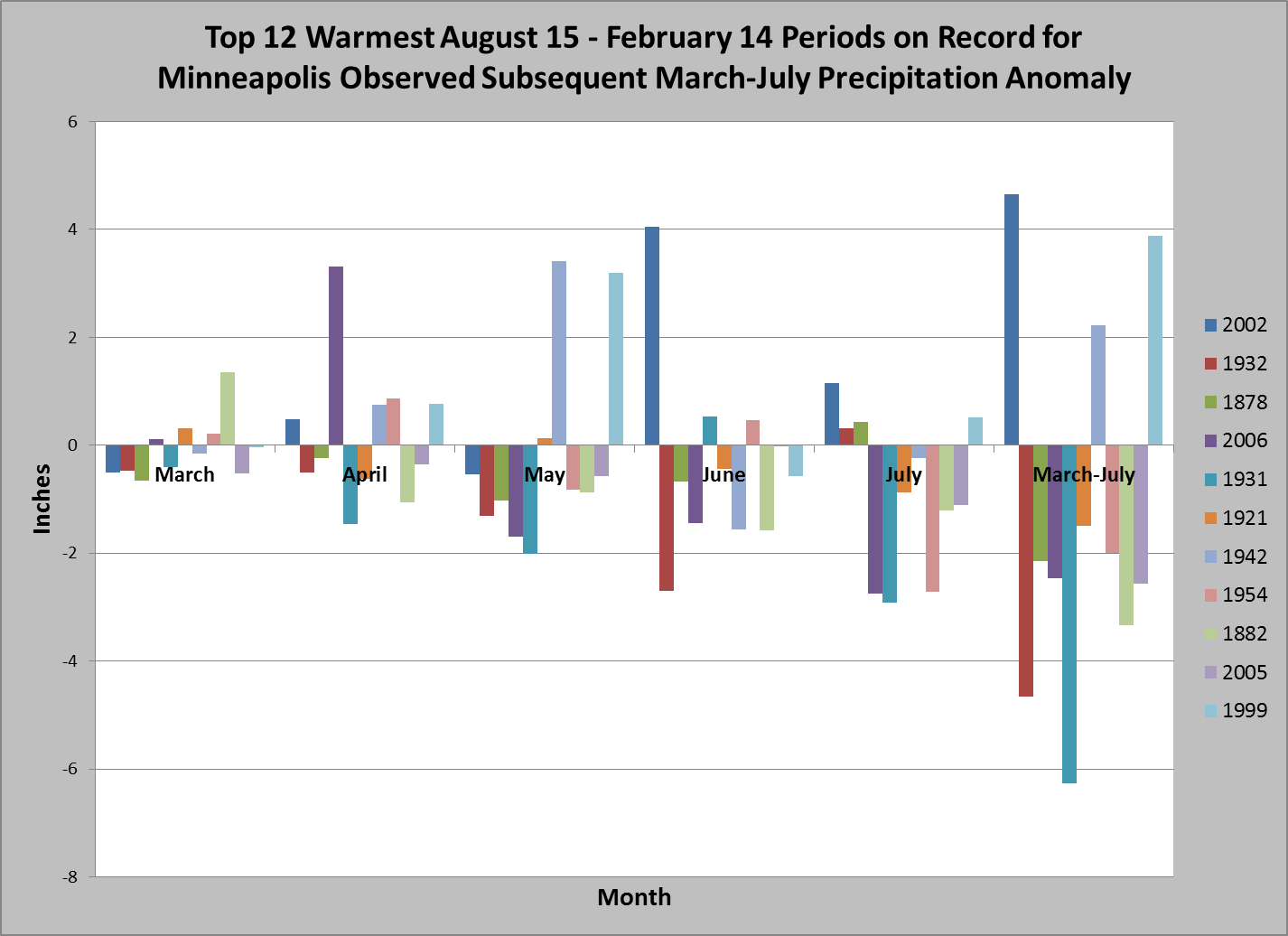 4/6/02 - 2.58 in
6/21/02 2.95 in
5/29/42 2.49 in
[Speaker Notes: Individual events influenced some of the “wet” months. Not sure of the overall influence on the Hydrologic situation unless they were widespread vs. individual thunderstorms with heavy bursts that happened to hit MSP.]
Warmest  Years – Future Precipitation Averages
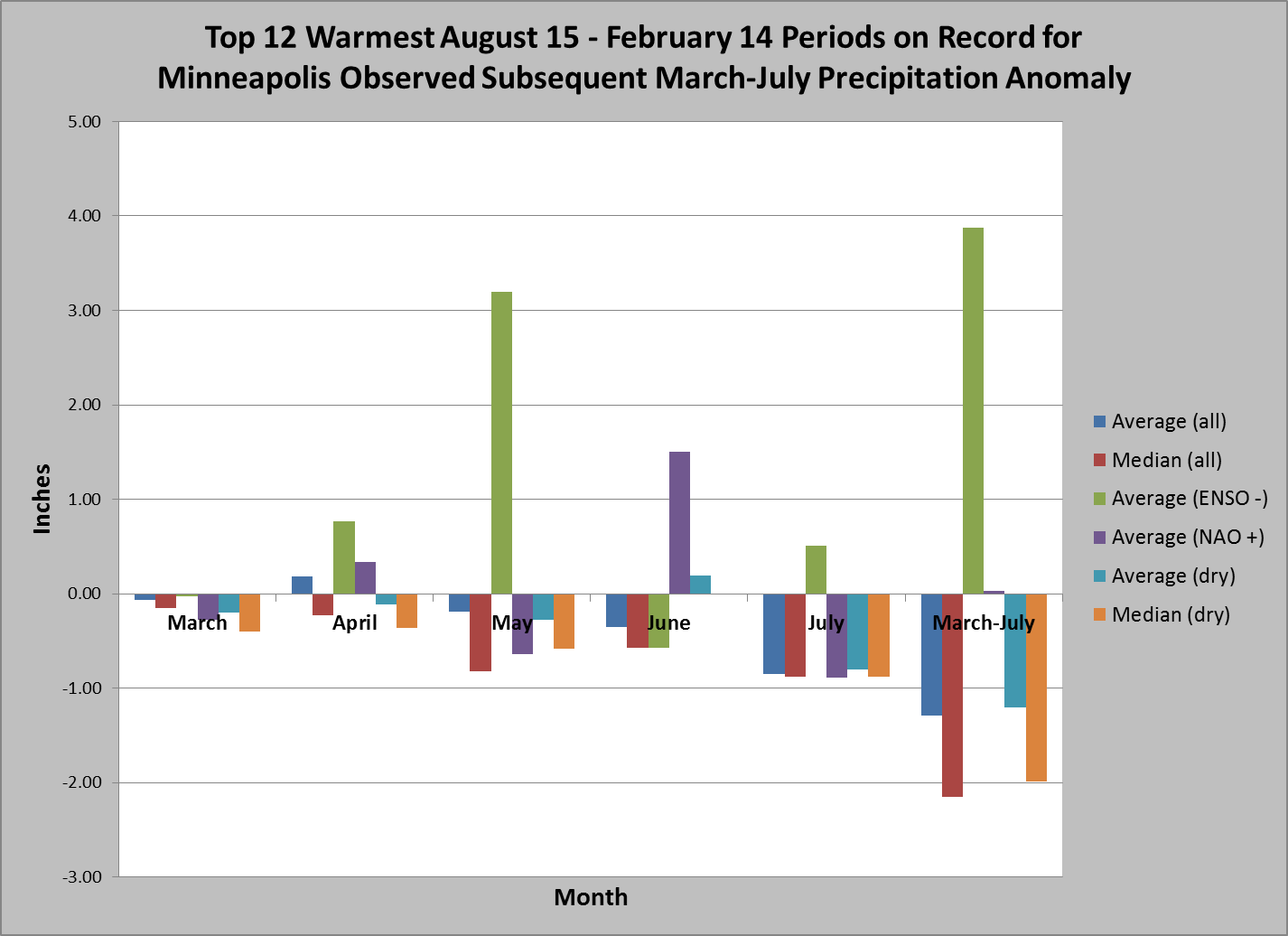 D/W & W/D Years – Future (March- July) Precipitation
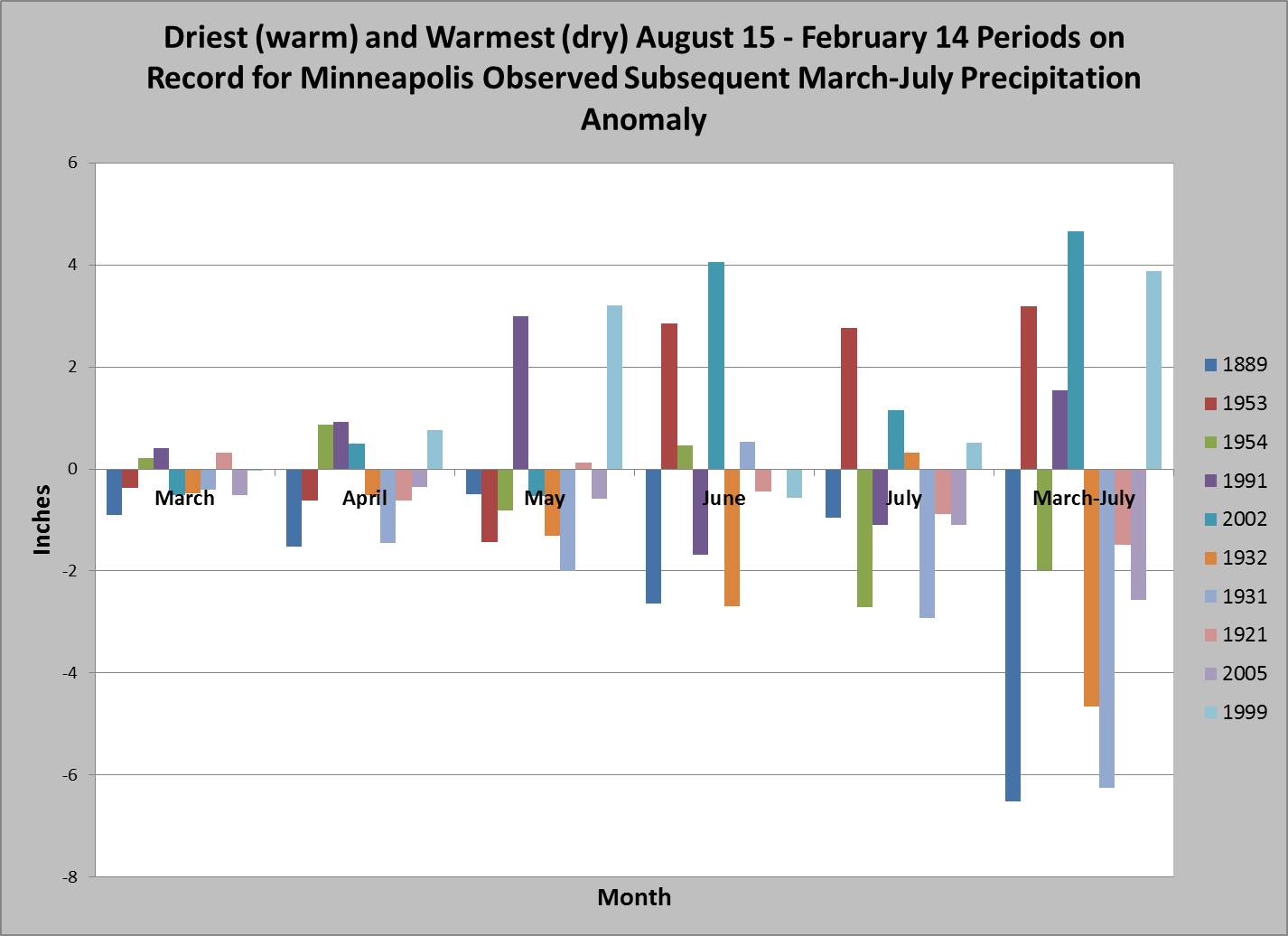 While there are some wet years in this cluster, avg. trend is for below normal precip.
D/W & W/D Years – Future Precipitation Averages
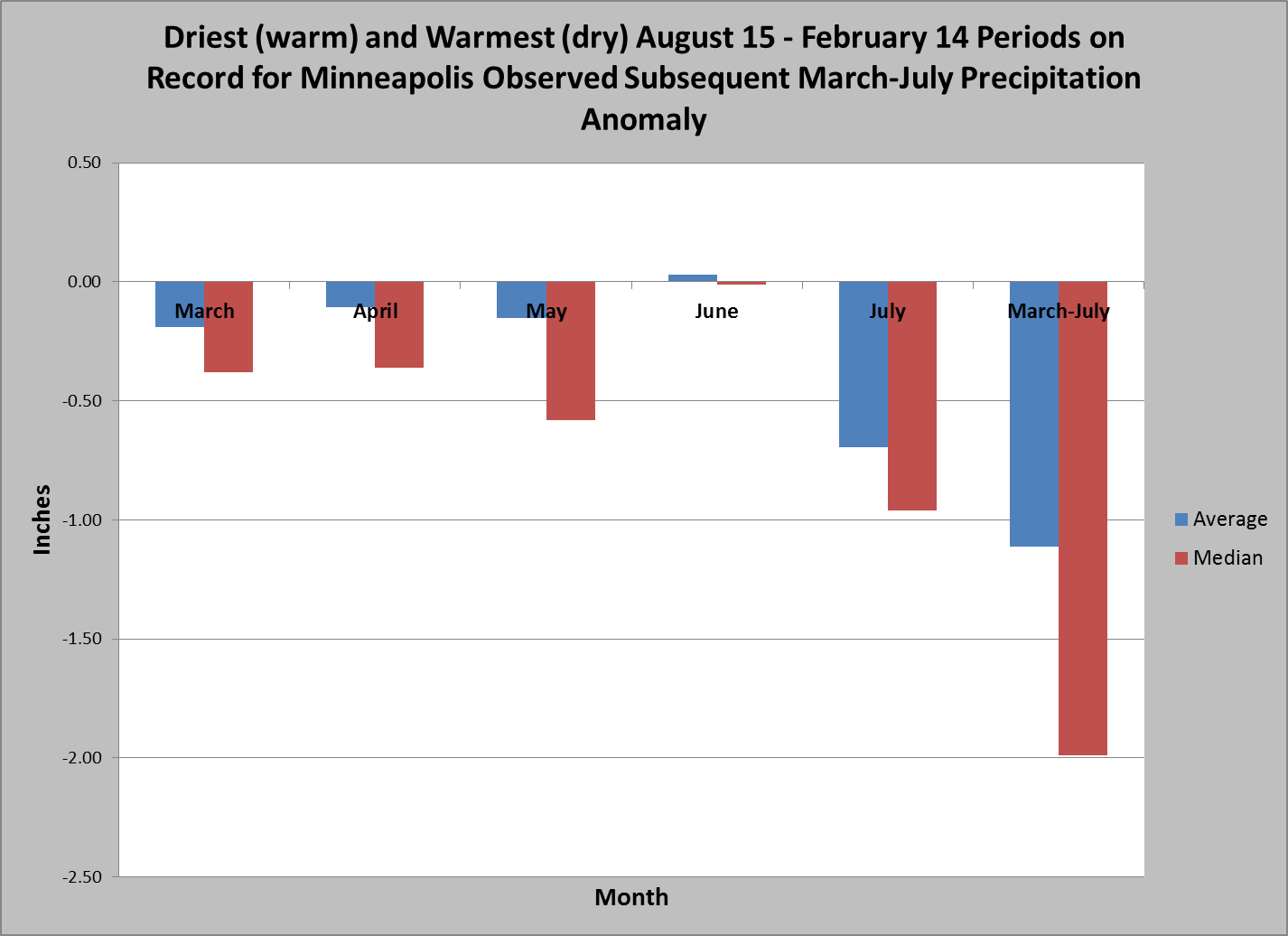 D/W & W/D Years – Future Precipitation DeparturesWhat actually occurred.

Dry years on the top; Wet years on the bottom
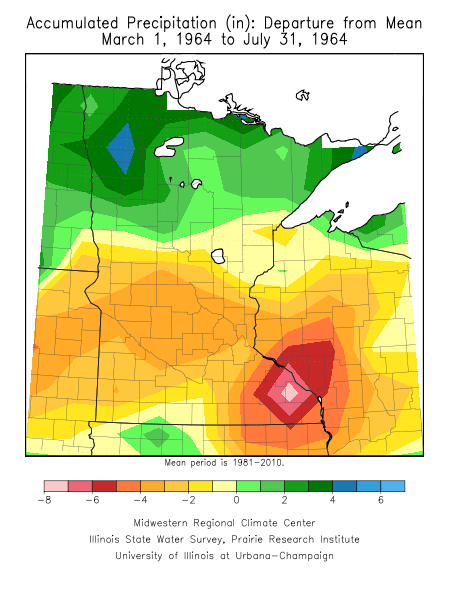 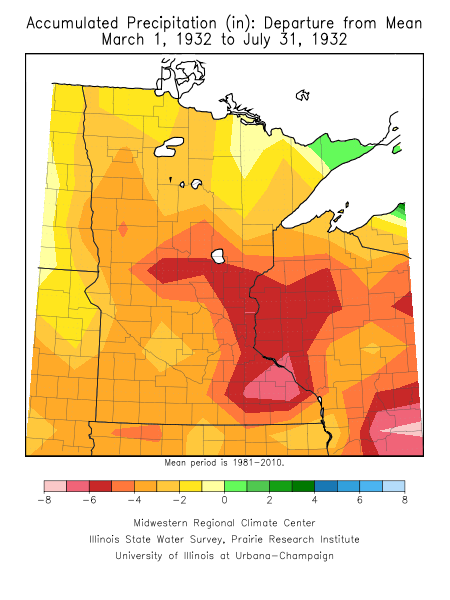 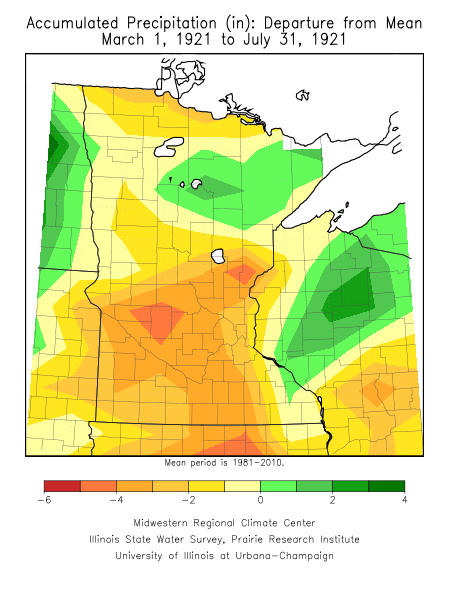 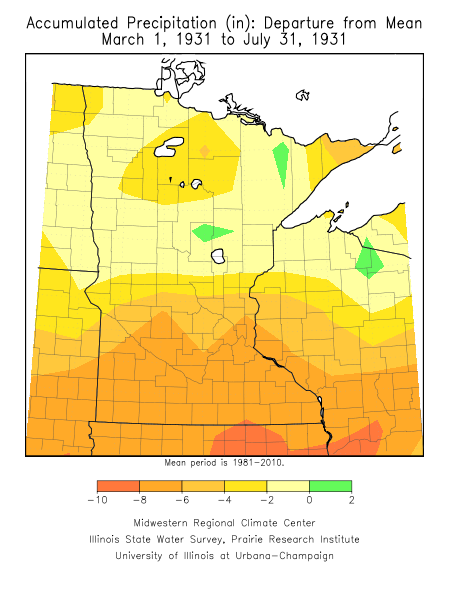 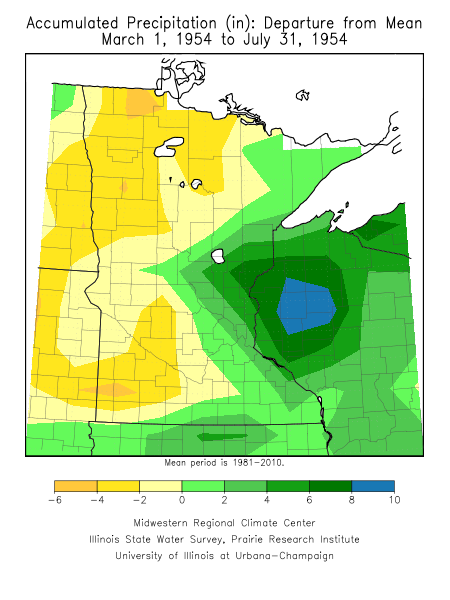 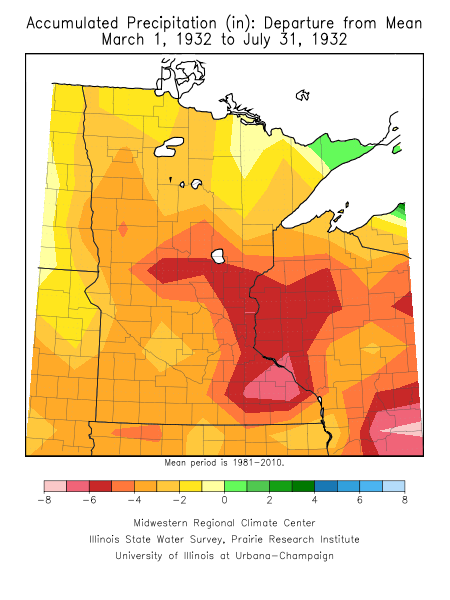 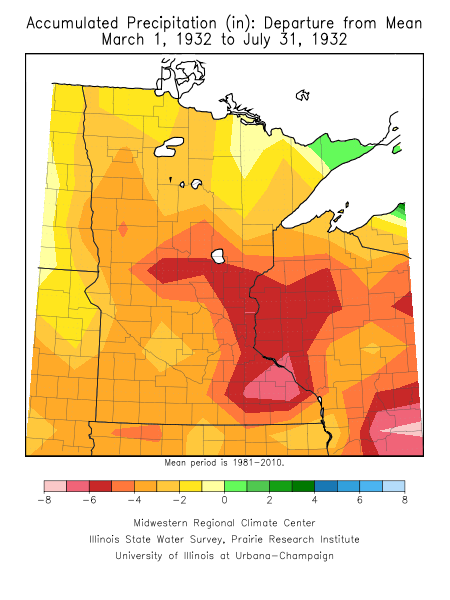 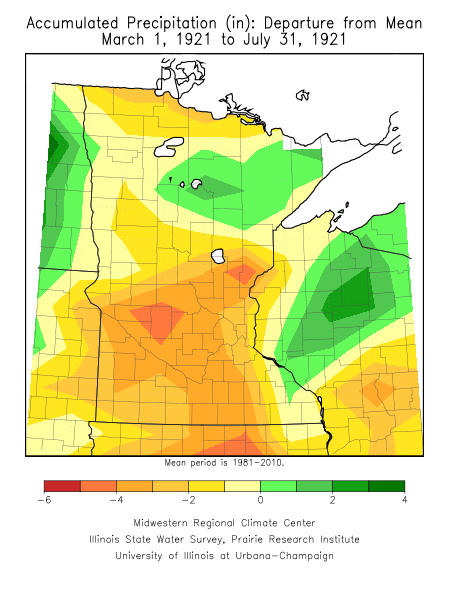 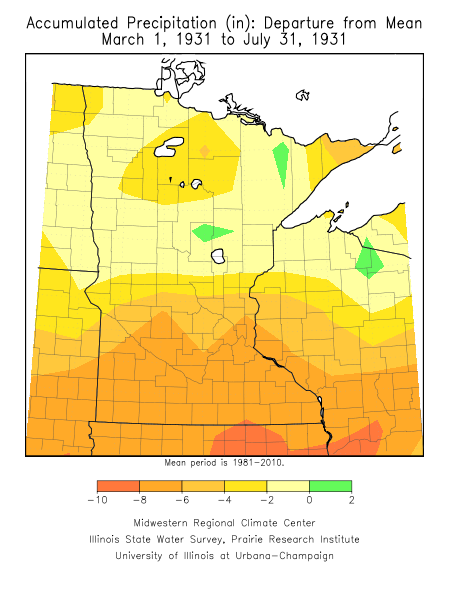 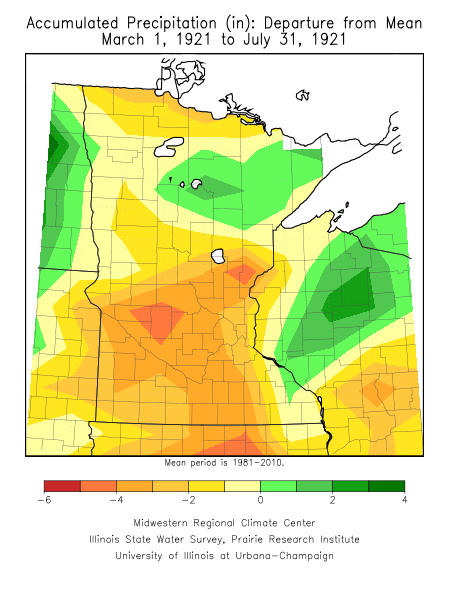 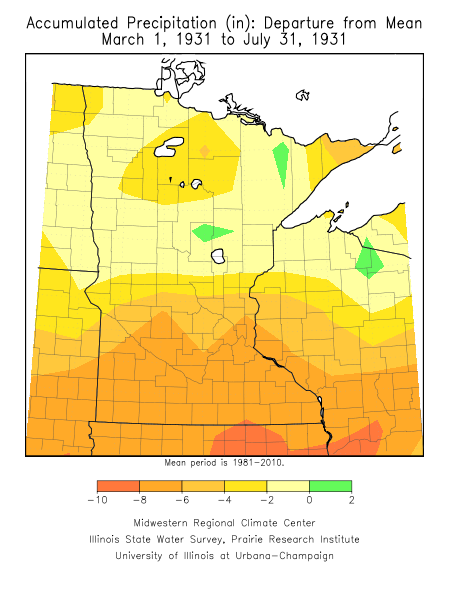 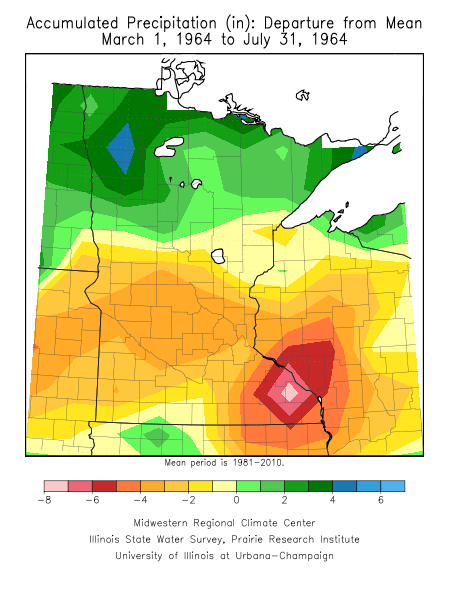 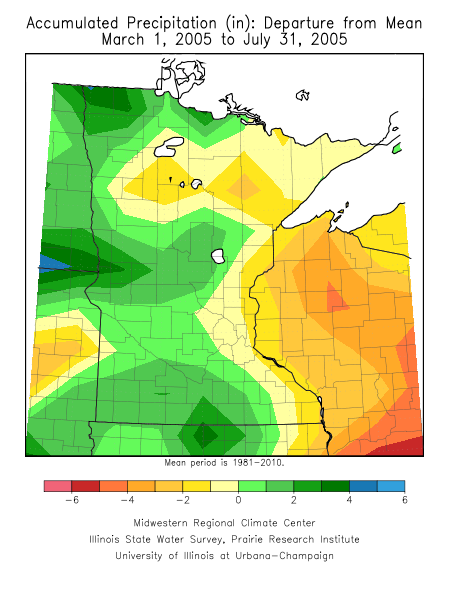 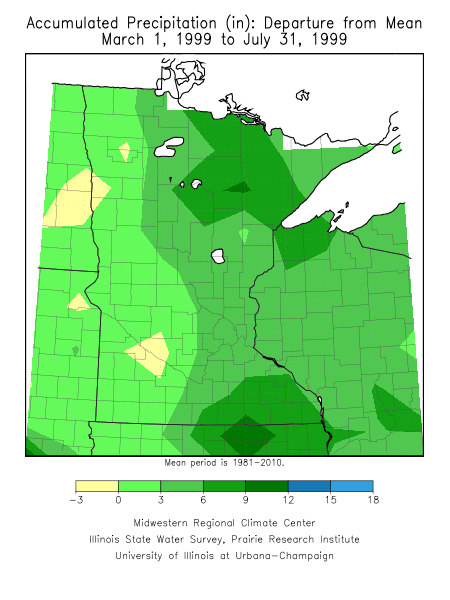 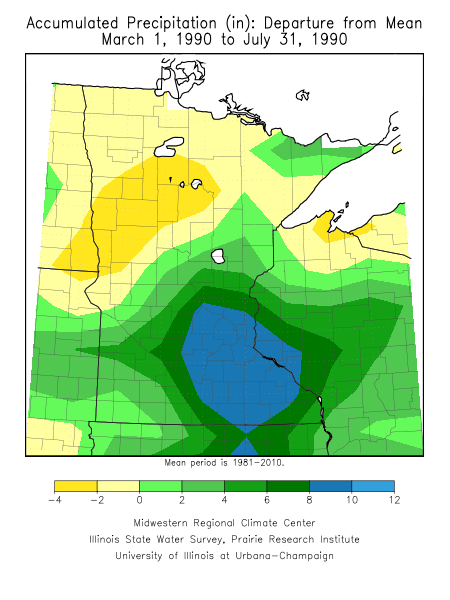 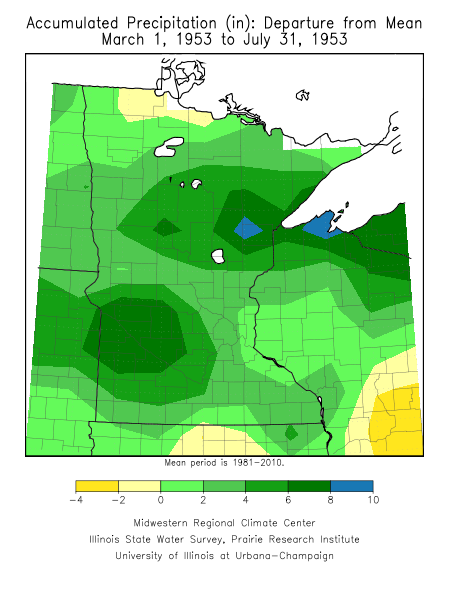 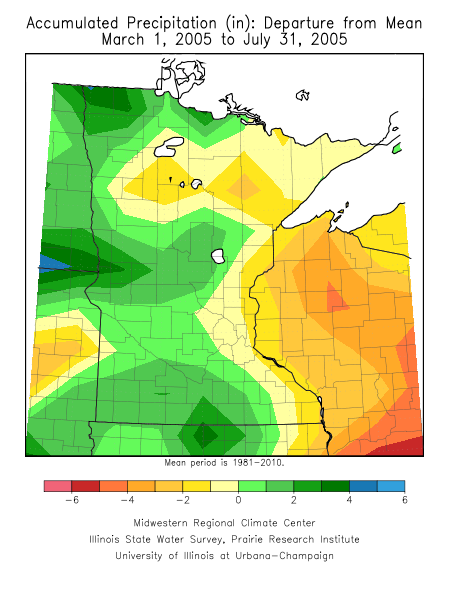 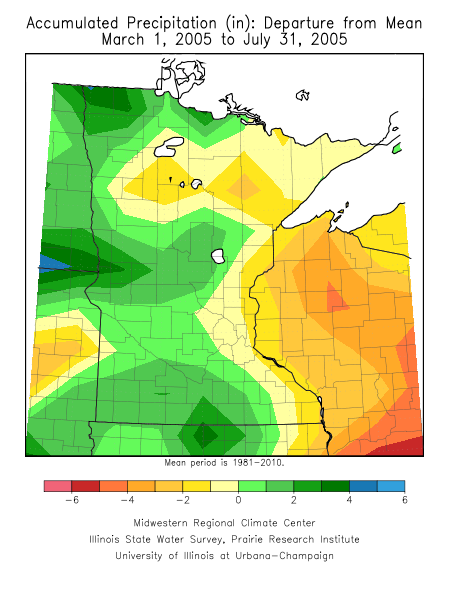 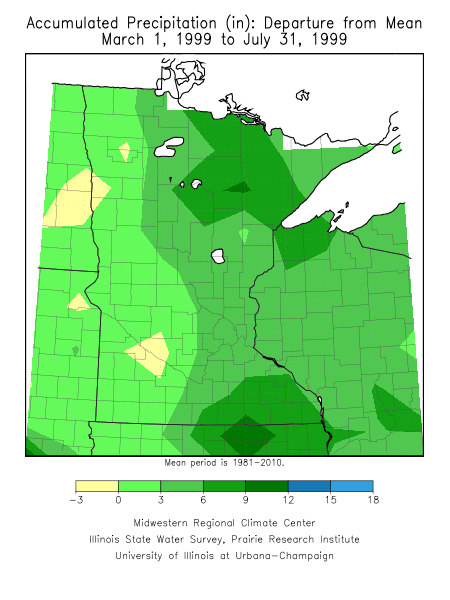 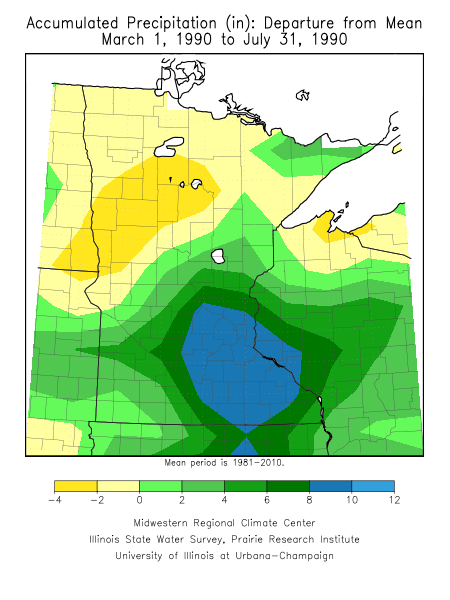 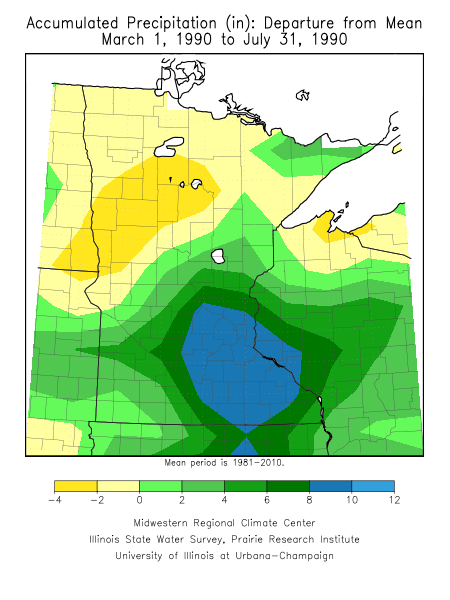 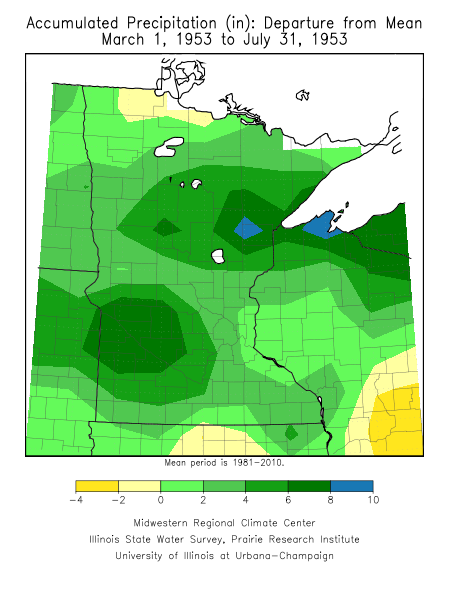 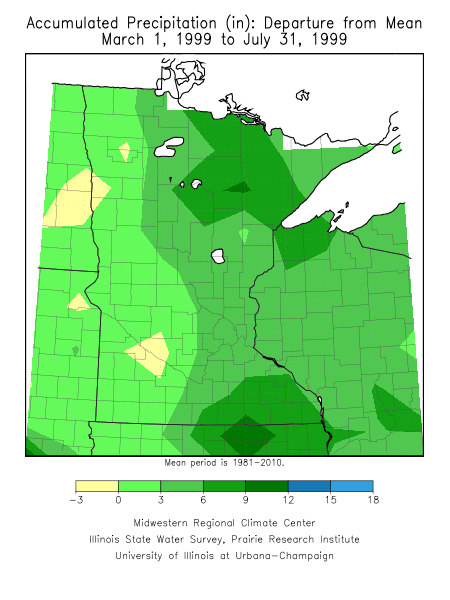 NWS Climate Prediction Center (CPC) ModelsDiane Cooper
Climate Forecast System (CFSv2)
Dynamical model
Approximately 80 km resolution
Global
Coupled atmosphere, ocean, land surface
Sixteen runs each day
Four 9-month forecasts
Three 3-month forecasts
Nine 45-day forecasts
Results are blended into various ensemble products
Demonstrates some skill in monthly and seasonal outlooks
Particularly for temperature & ENSO
Precipitation forecasts are more problematic
http://origin.cpc.ncep.noaa.gov/products/people/wwang/cfsv2fcst/
What was CFSv2 forecast for March 
 Temperatures
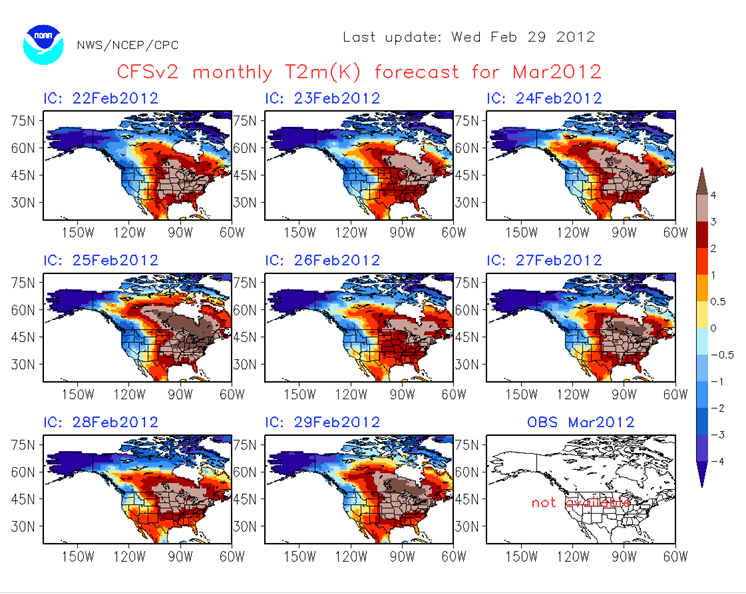 [Speaker Notes: http://www.cpc.ncep.noaa.gov/products/people/mchen/CFSv2FCST/monthly/images/summaryCFSv2.NaT2m.201203.gif]
What was CFSv2 forecast for March –
Precipitation
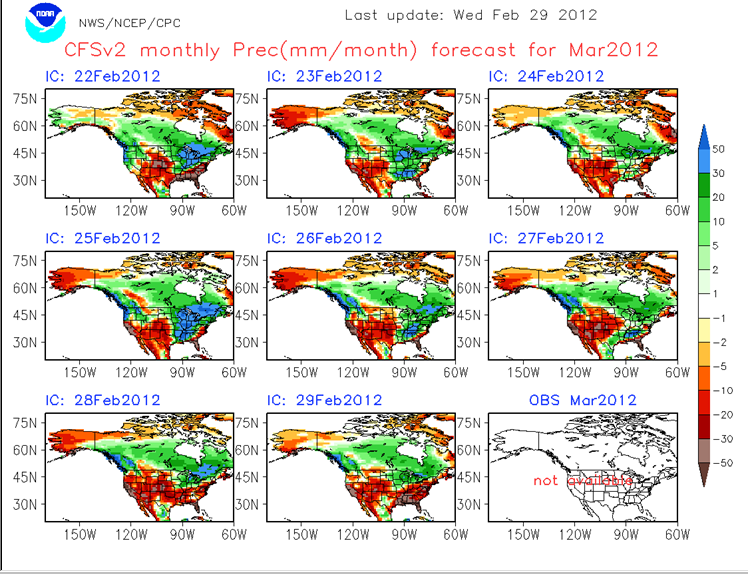 [Speaker Notes: More skill in temperatures than precipitation especially as you move into convective/thunderstorm season.]
What CFSv2 showing for April 
Temperature
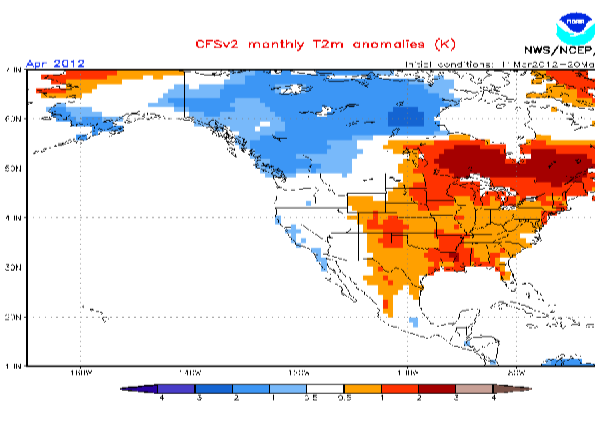 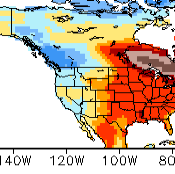 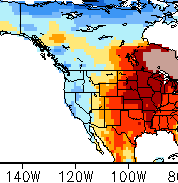 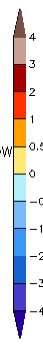 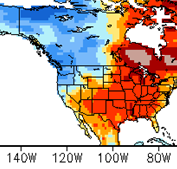 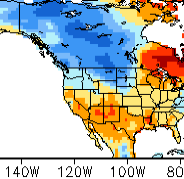 Mar 7
Mar 21
Mar 27
Mar 26
March 11 thru 20th - 10 day average for April  temperatures
Blues - areas of below normal.
Reds – areas of above normal.

Models will flux a bit day by day; so it is good to look at a multi day average to see the overall trend.
[Speaker Notes: Latest 10 average model runs for monthly outlooks - http://origin.cpc.ncep.noaa.gov/products/people/wwang/cfsv2fcst/imagesInd3/usT2mMonInd1.gif
Link to each day’s model runs
http://www.cpc.ncep.noaa.gov/products/people/mchen/CFSv2FCST/monthly/]
Ensemble Monthly Temperature Forecasts
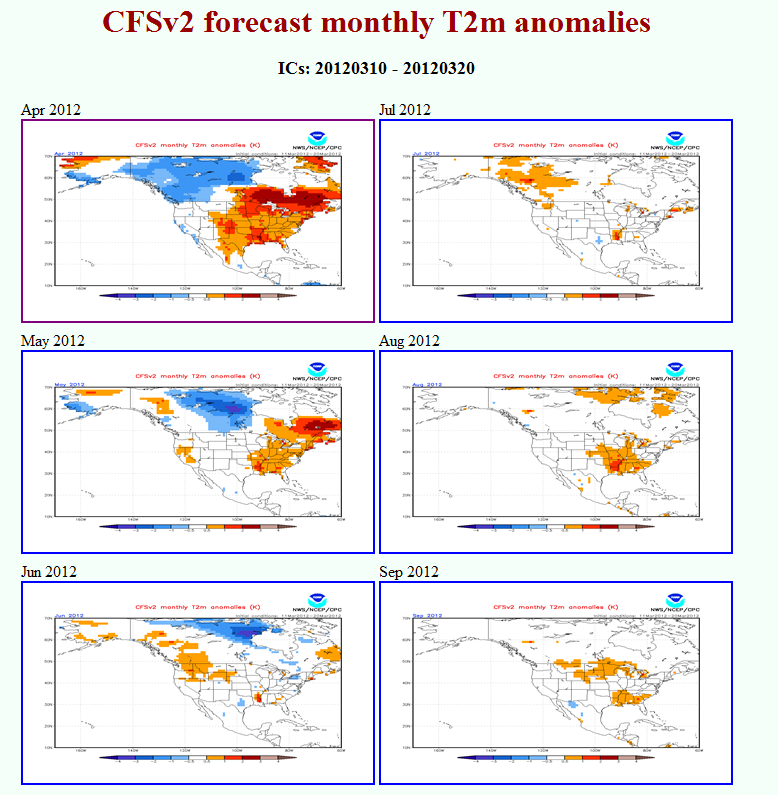 Average Temperature for the Month.

Blues - areas of below normal.

Reds – areas of above normal.

White – no clear signal either way.
[Speaker Notes: http://origin.cpc.ncep.noaa.gov/products/people/wwang/cfsv2fcst/htmls/usT2me3Mon.html]
Ensemble Monthly Precipitation Forecasts
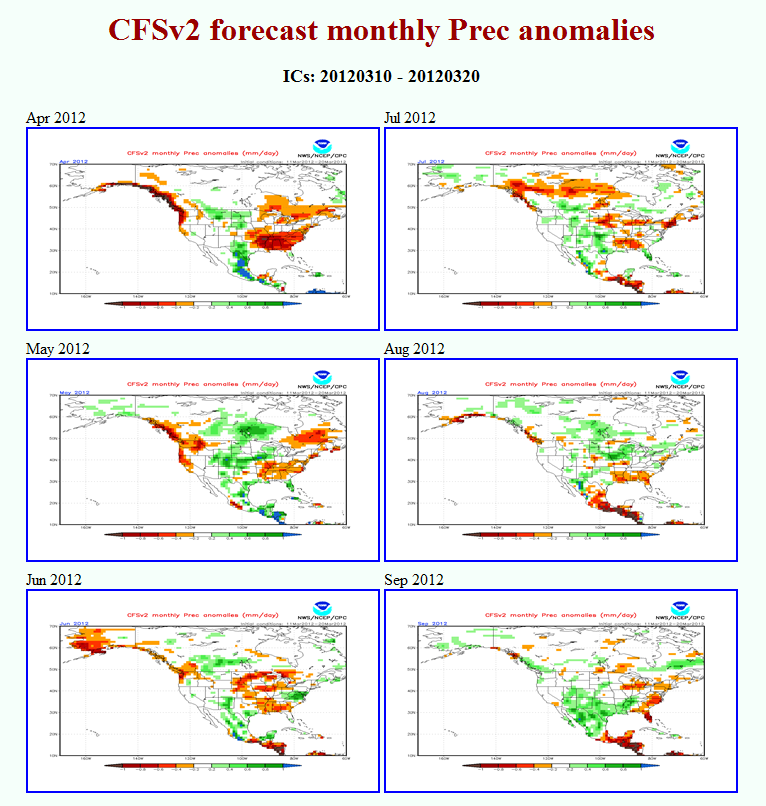 Average Precipitation  for the Month.

Reds - areas of below normal.

Greens – areas of above normal.

White – no clear signal either way.
[Speaker Notes: http://origin.cpc.ncep.noaa.gov/products/people/wwang/cfsv2fcst/htmls/usPrece3Mon.html]
Other Considerations for CPC Official ForecastsMark Ewens
Climate Attribution Fall 2011 through Winter 2012
A borderline moderate La Niña had developed last fall and was expected to bring an enhanced risk of a colder and snowier winter season.
A strongly positive North-Atlantic Oscillation (NAO) developed, essentially trapping the coldest air north over Alaska and the Eastern Hemisphere.
In concert with a predominantly positive Arctic Oscillation (AO), the Polar Jet was displaced to the west and north of the region. The sub tropical jet dominated bringing some drought relief to the southern plains.
Late in the winter the AO turned neutral to weakly negative yet the impacts were minimal. A brief return to a strong positive phase helped with the March “Heat Wave”
Cold Season Hemispheric Patterns
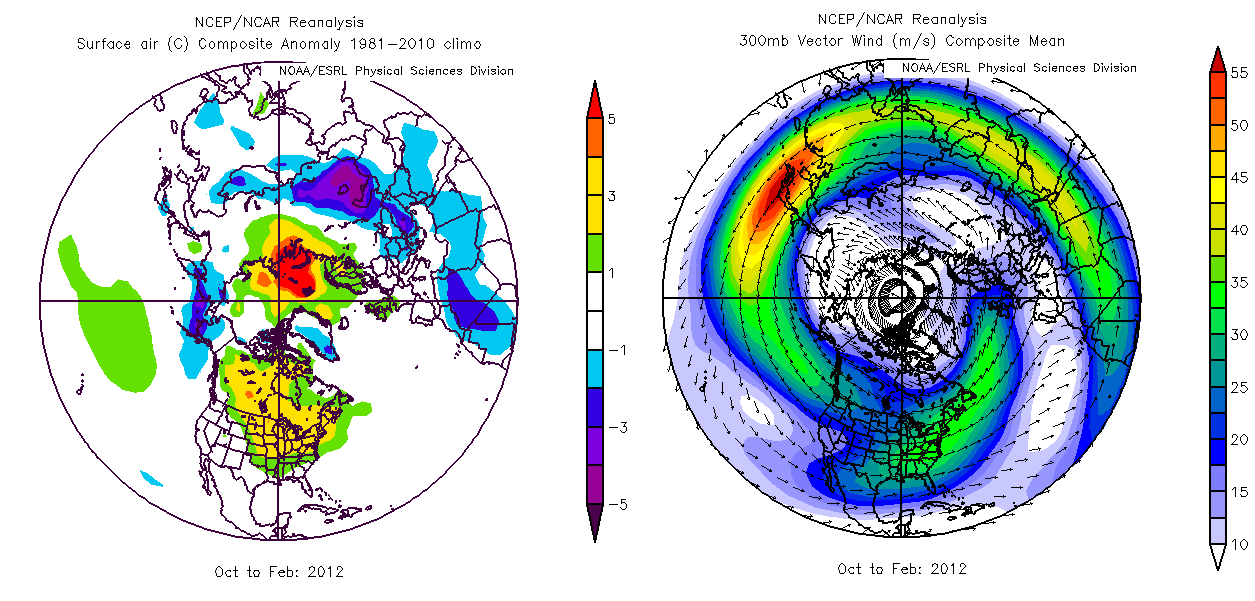 Near Term Outlooks (April)
Recent changes to the global patterns suggest a wetter period the next few weeks.
This will probably spell some relief to areas suffering drought, but most areas will not get enough precipitation to reverse it.
Research suggests that after periods of prolonged extremes, the atmosphere ‘flips’ in an attempt to rebalance.
Spring Transition to Summer
La Nina forecast to weaken, leaving ENSO neutral conditions in the Pacific.
Classic fading La Nina conditions over Minnesota include a bias toward wetter than average conditions in the north; drier south.
Temperatures tend toward normal climatic variability.
Spring/Early Summer CPC Precipitation Forecast
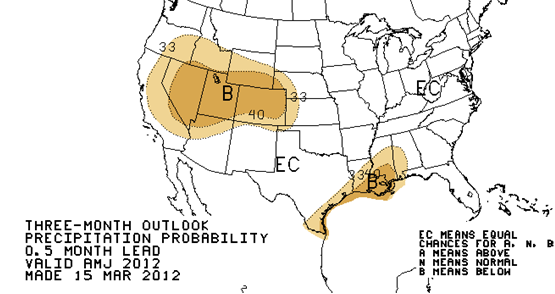 Apr, May, Jun outlook
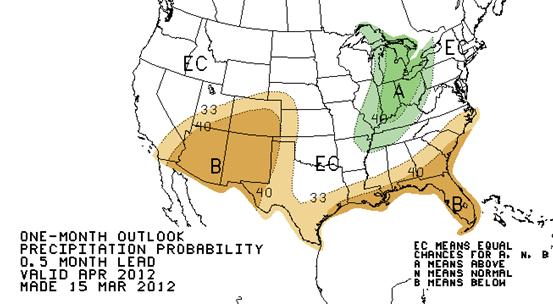 April outlook
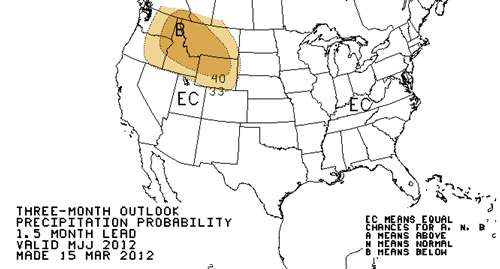 May, Jun, July outlook
Equal Chances of Above or Below normal for April as well as the 3 month the periods of  A,M,J and M,J,J.
Spring/Early Summer CPC Temperature Forecast
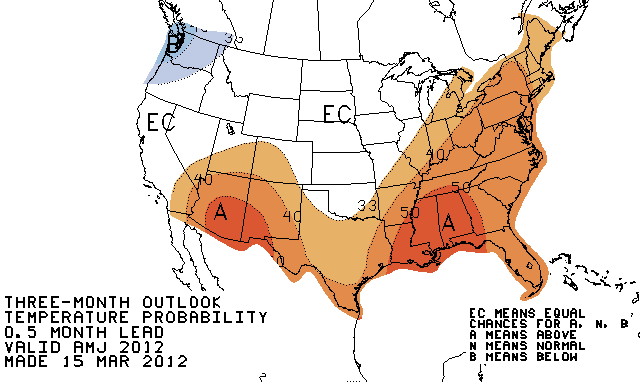 Apr, May, Jun outlook
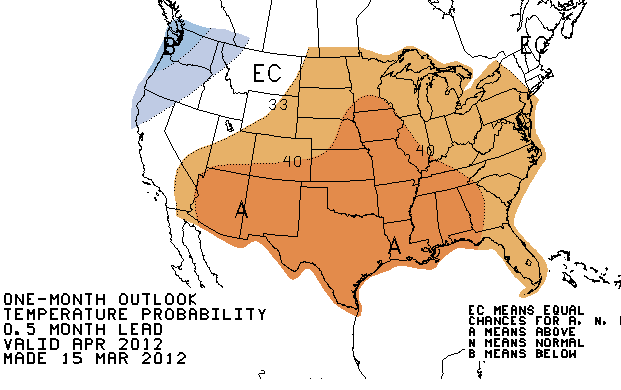 April outlook
May, Jun, July outlook
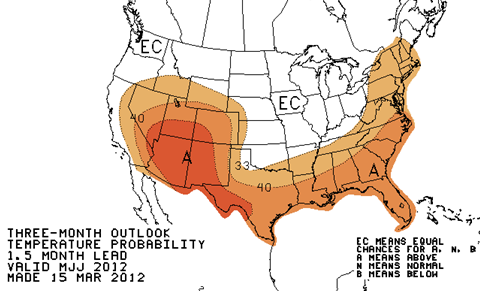 Above Normal Temps for April but transition to Equal Chances for Above Normal temps for the periods of  A,M,J and M,J,J.
http://www.cpc.ncep.noaa.gov/
[Speaker Notes: CPC 90 day products http://www.cpc.ncep.noaa.gov/products/predictions/90day/]
Longer Term Summer 2012 Outlooks (July, Aug, Sept)
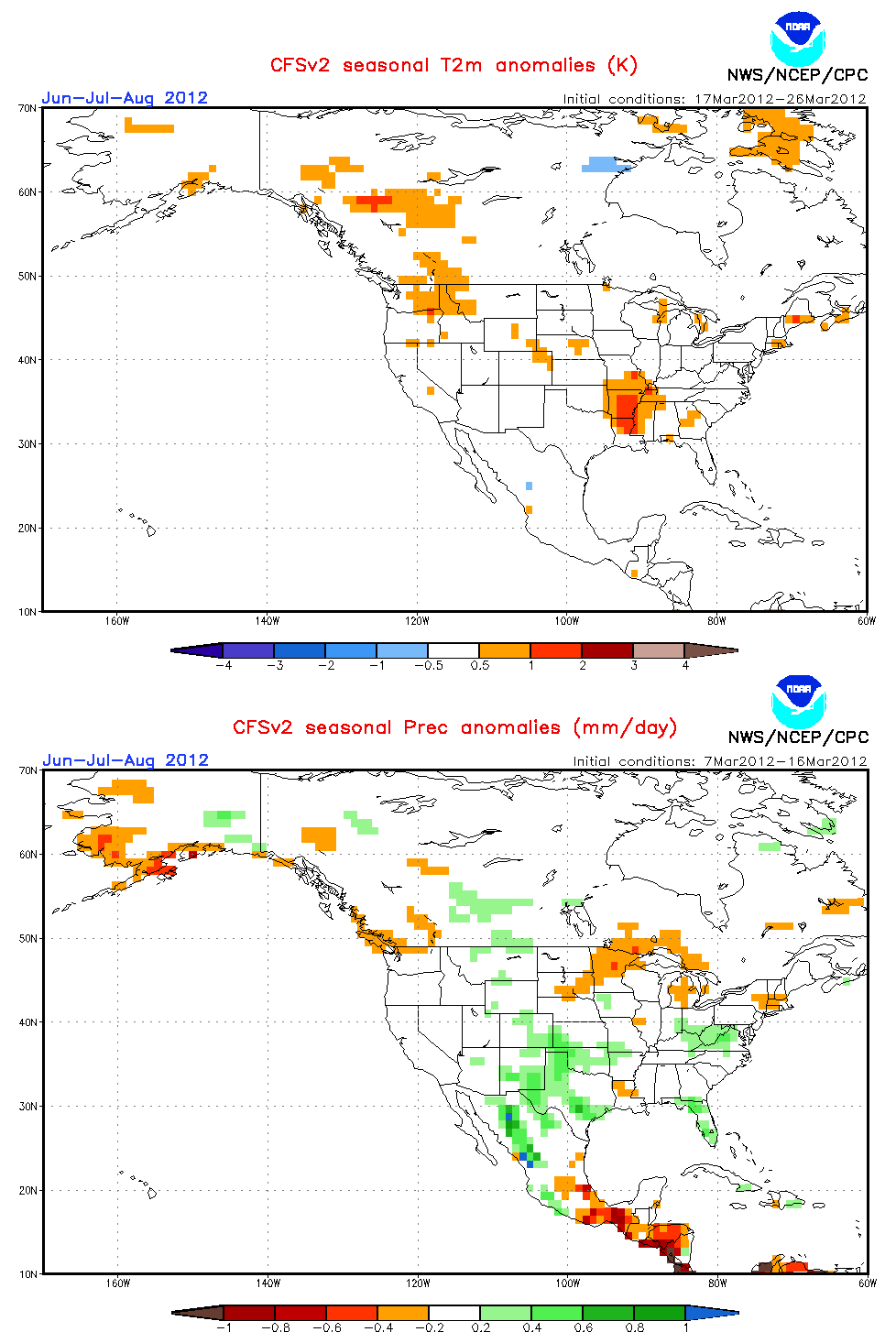 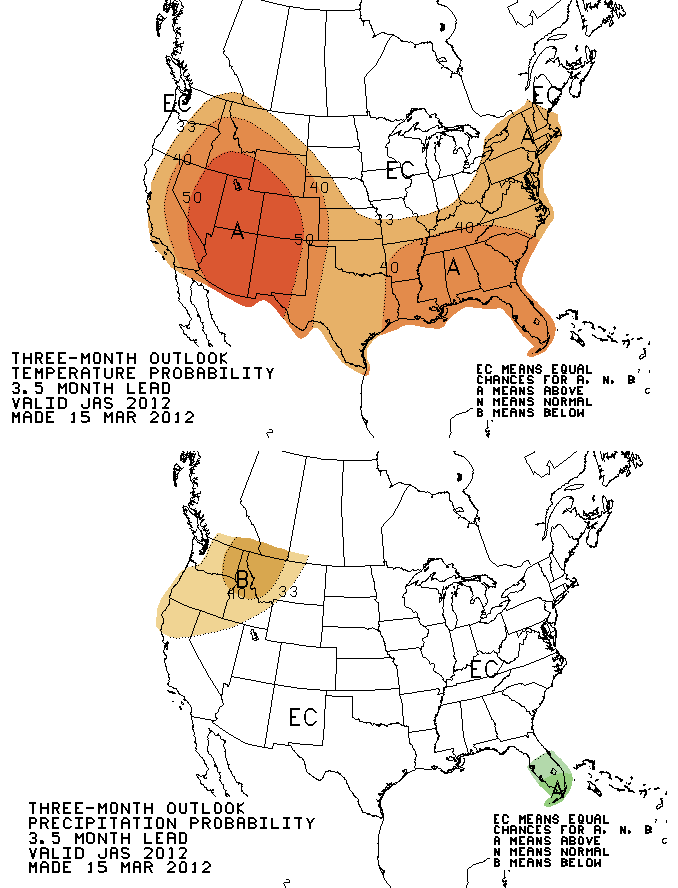 Long Term Outlook - Impacts
At this time, it would appear that the expected precipitation patterns the next few weeks will have some beneficial impacts on drought conditions.
Should the computer models verify, the late spring through summer will feature a greater likelihood of warmer and drier conditions returning especially last half summer.
Depending on the magnitude of the warmth and potential precipitation deficencies drought conditions could worsen later in the summer.
Low Flow Probabilistic Outlook GraphicsPotential Implications to RiversDiane Cooper
Low Flow Outlooks.
Where to find on NWS AHPS Pages
Potential Implications to Rivers.
Location of Low Flow information
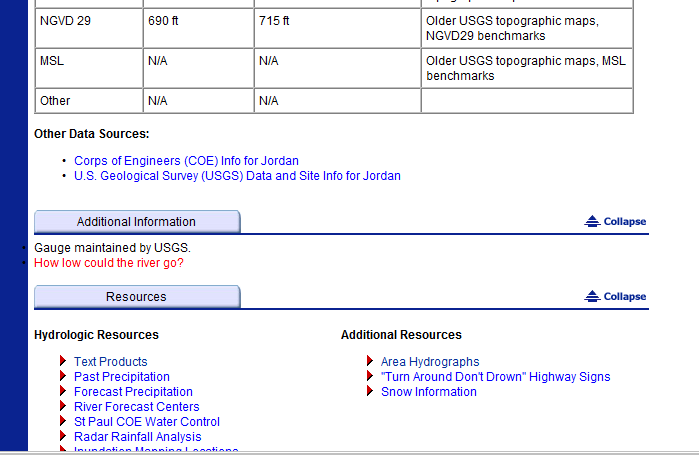 Low Flow Information
“Normal” Historical Low flows
3 month window
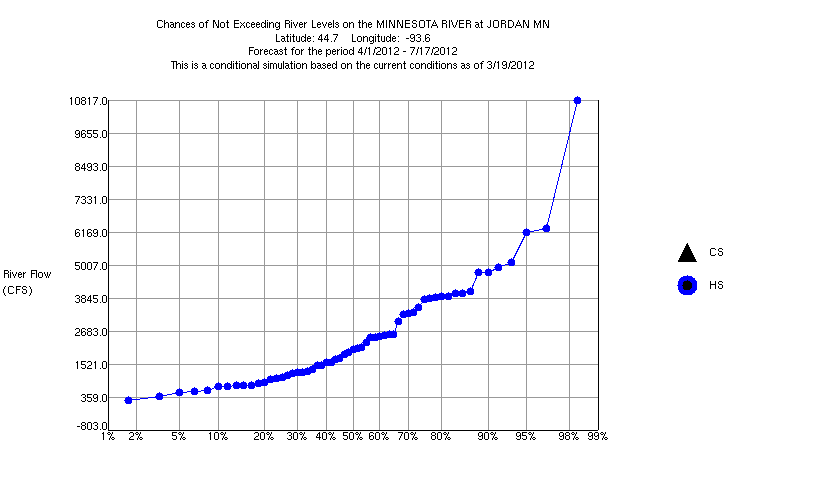 The blue line considered  “normal” for flow. So Risk of not exceeding a specific level /Low flow  Climatology.

A critical level is ~ 2700 cfs. So the risk of the river of not falling below this level  for any given year between April – July is ~ 67%.

A critical level is ~1000cfs, risk of the river falling to this level is ~ 20%
~67%
~20 %
*The Simulated Historical Distribution may not “exactly match” the actual observed historical flows, but the relative risk percentages are still comparable.
Condition Traces (CS)How are they Created?
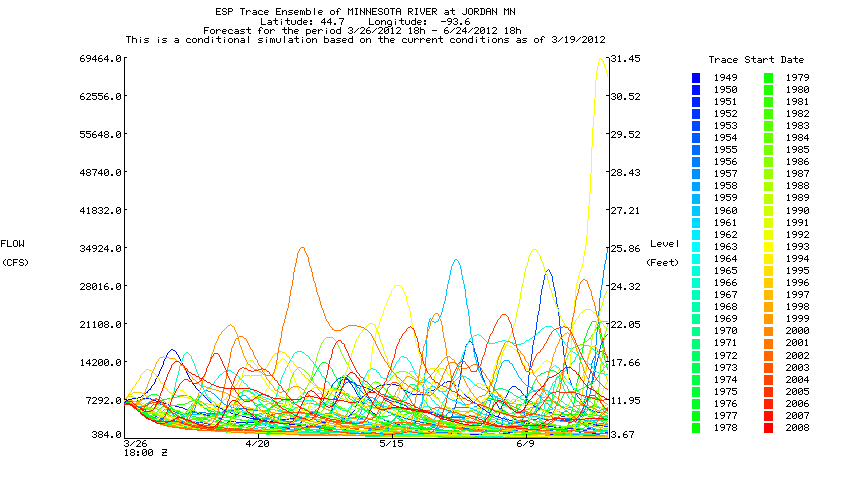 Each “triangle point” is obtained from the lowest point in each year’s 3 month window simulation (in this case 3/26 – 6/24).
60 years of Temperature and Precipitation information.  (1949 – 2008)

Each line represents the response if the Temperature and Precipitation  was the same as XX year for the 3 month period. From this we can glean a range of extremes of how low and high the water could be this year based of our past history.  (Temperature is a factor from an Evaporation perspective.)

Unlike spring melt high flow graphics, late Spring/Summer graphics are highly dependent on individual rainfall events.
[Speaker Notes: http://www.crh.noaa.gov/Image/ncrfc/data/ahps/JDNM5.traces.gif]
“Conditioned” Low Flow Risk
Based on current soil moisture and past 60 years of temps and precipitation.
Black line - risk for a specific  “3 month period” for  this year that levels will not exceed a specific level at least once in the period. 

A critical level is ~ 2700cfs, likelihood (risk) that the river will fall below that level  level  between April – July this year is ~ 95%.

A critical level is ~1000cfs, the risk between April – July is ~ 30% that it will reach/fall below 1000 cfs this year.
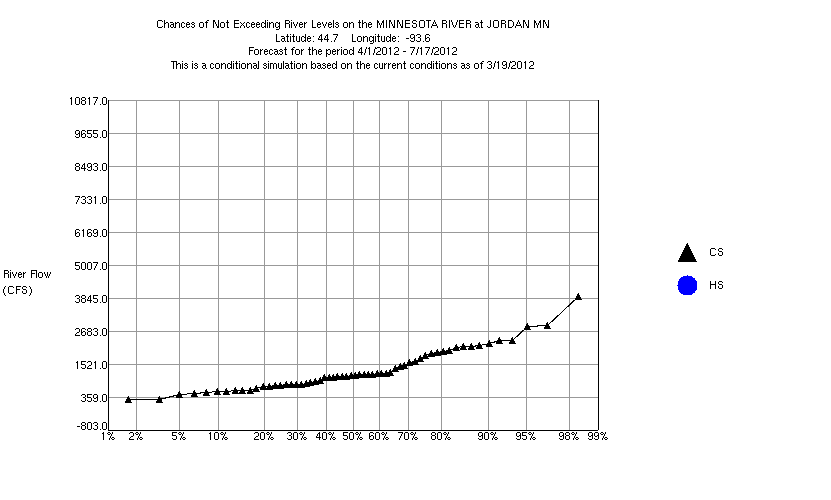 ~30%
~95%
Probability of Low Flows
Combined traces
Combined historical  and conditional plots provide a perspective of above  below or normal conditions. 

Say your critical level is ~ 1800cfs, historically we have a 45% that the river reaches/falls below this level, but this year it is 72% chance of reaching/ dropping below 1800cfs. (i.e. dryer than normal)
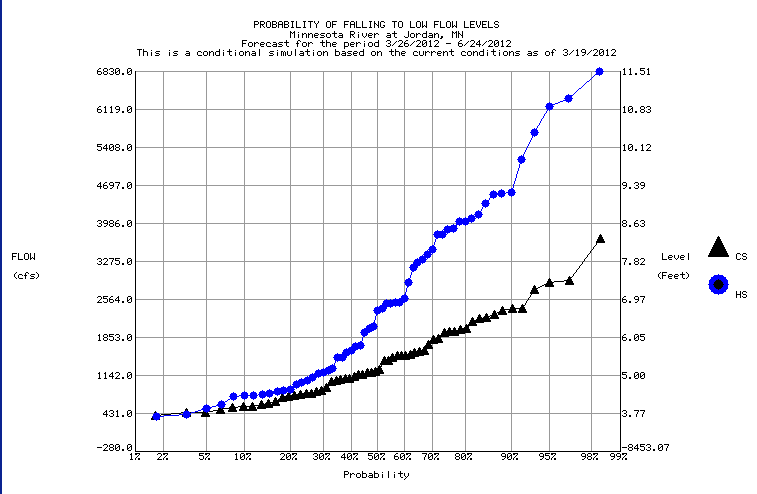 ~72%
~45%
Probability
“Low Flow” RiskA general way to look at these graphics
Rule of thumb – when the Black line is to the Right of the Blue, conditions are dryer than normal and higher risk for not exceeding a specific flow level. 

Historically the dryer years produce the “lower “ CS probabilities. 

Historically the wetter years (which may include only one or two BIG rain events) are driving the “higher” CS probabilities.
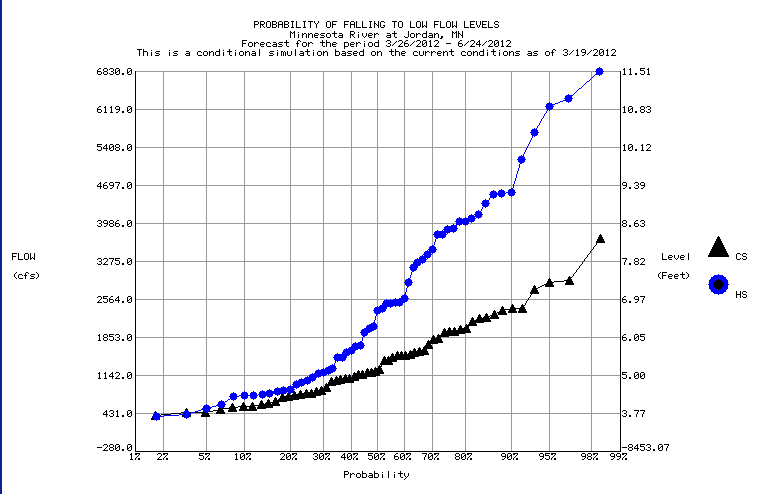 Simulations from Wet years
Simulations from Dry years
How/When to use the Low Flow Graphics
Information is “most appropriate” once we get through the “wetter” spring months.
Spring also allows RFC to tweak our model and double check soil moistures (observed and simulated) after coming out of the frozen season. 
With the end of May updates, the 3 month graphics will be more applicable (June, July, Aug)
If partners have special needs, we extended model runs through Sept.
**Probabilistic Graphics Update Schedule- April 27th, May 25, June 29, July 27th, Aug 24th
Contact Information
Diane Cooper
Service Hydrologist – NWS Twin Cities, MN
Diane.Cooper@noaa.gov
952-368-2542


Mark Ewens
DAPM – Grand Forks, ND
Mark.Ewens@noaa.gov
701-772-0720X327
All NWS Offices have Facebook Pages. 
Search for “US National Weather Service (Twin Cities, Grand Forks, Duluth, La Crosse, Sioux Falls, or Aberdeen)”
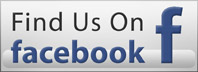